Tiếng Việt
Ôn tâp
â
ô
n
t
p
(
)
t
3
1. Kiến thức 
- Nghe - viết đúng bài CT (tốc độ viết khoảng 85 chữ/15 phút), không mắc quá 5 lỗi trong bài; trình bày đúng bài thơ lục bát.
2. Kĩ năng
- Mức độ yêu cầu về kĩ năng đọc như tiết 1
3. Phẩm chất
- HS có phẩm chất học tập tích cực, chăm chỉ
4. Góp phần phát triển các năng lực
- NL tự học, NL giao tiếp và hợp tác, NL giải quyết vấn đề và sáng tạo, NL ngôn ngữ, NL thẩm mĩ.
Nội dung!
Nooi ung!
Luyện đọc
Luyện viết chính tả
Ôn nội dung chính
Click on the balloon to go back.
L
Luyện đọc
đ
Ệ
c
n
u
y
Ọ
Hoạt động 1
VS
Em hãy nêu các bài học thuộc lòng đã học từ tuần 24 đến tuần 27.
Em hãy nêu các bài tập đọc đã học từ tuần 24 đến tuần 27.
Vẽ về cuộc sống an toàn
Đoàn thuyền đánh cá
Khuất phục tên cướp biển
Thắng biển
Con sẻ
Bài thơ về tiểu đội xe không kính
Ga – vrốt ngoài chiến lũy
Dù sao Trái Đất vẫn quay
Giờ các em hãy chọn một bài tập đọc và đọc thật hay nhé !
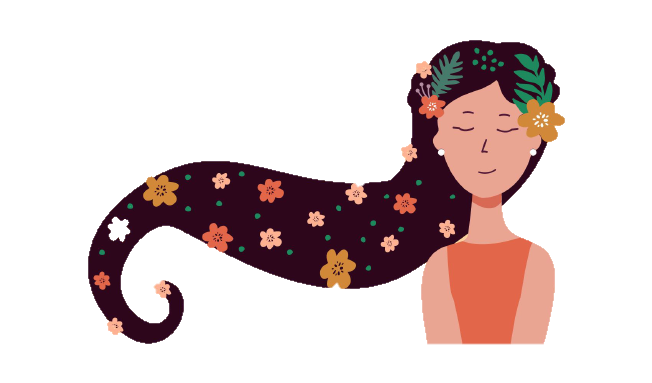 VS
Các bài học thuộc lòng đã học từ tuần 24 đến tuần 27.
Các bài tập đọc đã học từ tuần 24 đến tuần 27.
Vẽ về cuộc sống an toàn
Đoàn thuyền đánh cá
Khuất phục tên cướp biển
Thắng biển
Con sẻ
Bài thơ về tiểu đội xe không kính
Ga – vrốt ngoài chiến lũy
Dù sao Trái Đất vẫn quay
Click on the balloon to go back.
Nội dung
chính
N
i
Ộ
D
n
g
u
h
h
Hoạt động 2
í
c
n
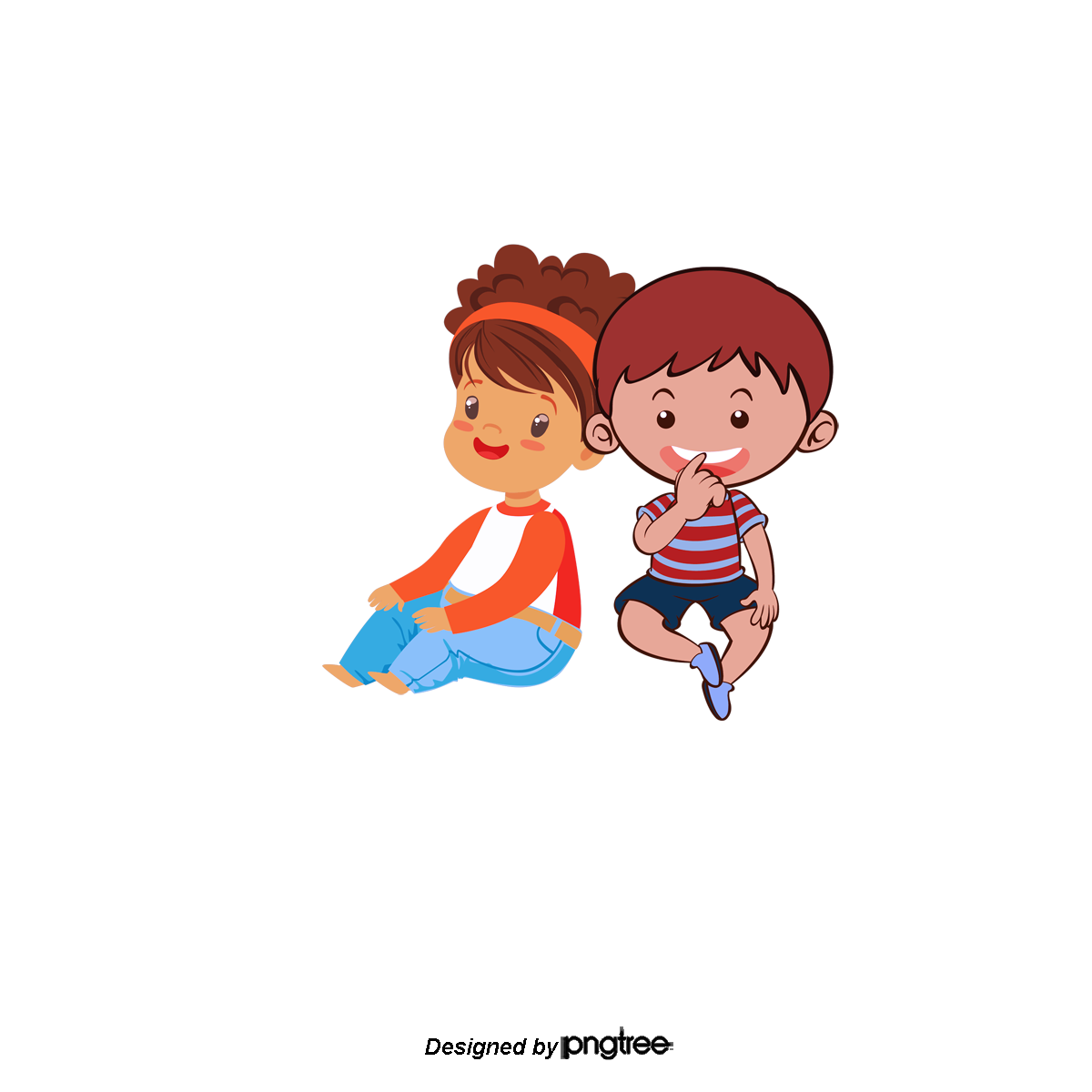 Em hãy nêu tên các bài tập đọc thuộc chủ điểm “ Vẻ đẹp muôn màu ”
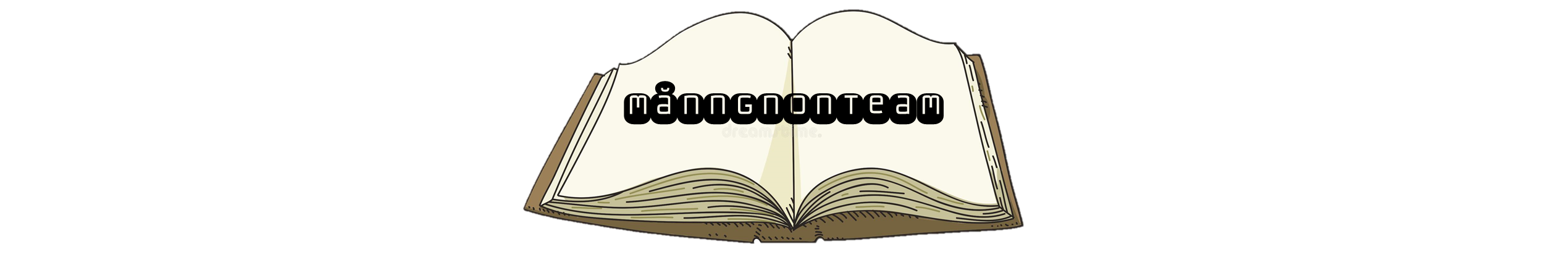 các bài tập đọc thuộc chủ điểm “ Vẻ đẹp muôn màu ”
Vẽ về cuộc sống an toàn
Đoàn thuyền đánh cá
Chợ Tết
Hoa học trò
Khúc hát ru những em bé lớn lên trên lưng mẹ
Sầu riêng
Nội dung chính
Giá trị và vẻ đặc sắc của sầu riêng- loại cây ăn quả đặc sản của miền Nam nước ta.
Sầu riêng
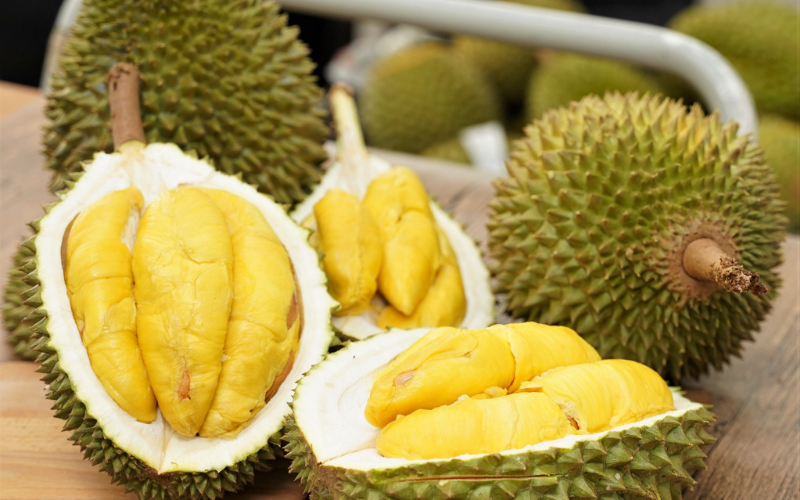 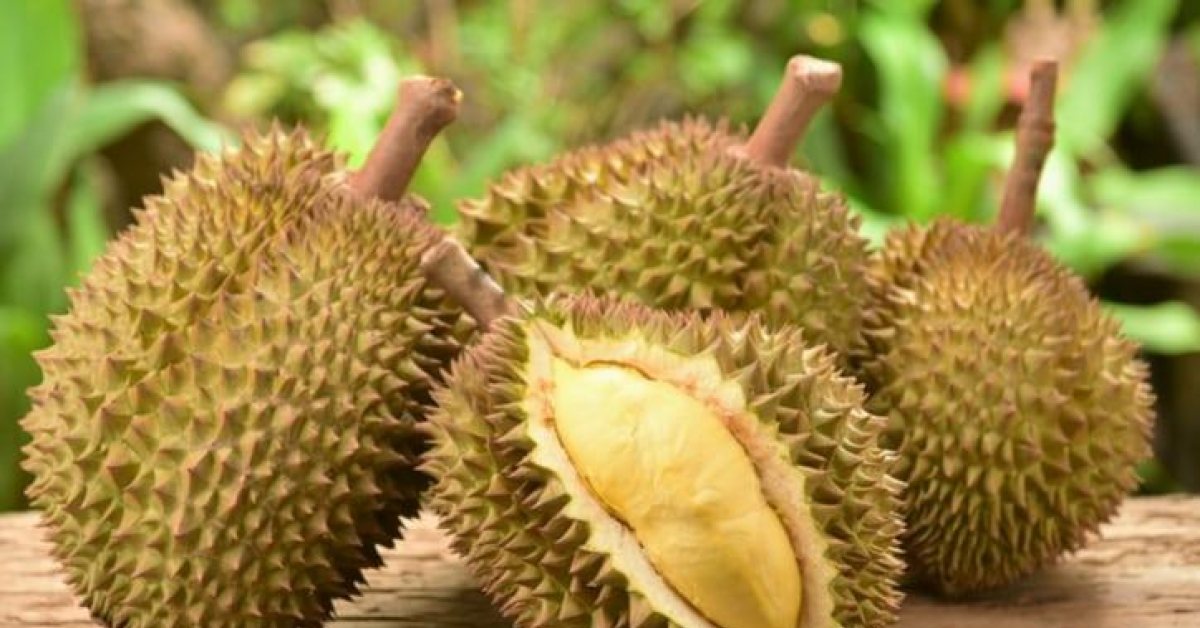 Nội dung chính
Bức tranh chợ Tết miền trung du nhiều màu sắc và vô cùng sinh động, nói lên cuộc sống nhộn nhịp ở thôn quê vào dịp Tết.
Chợ Tết
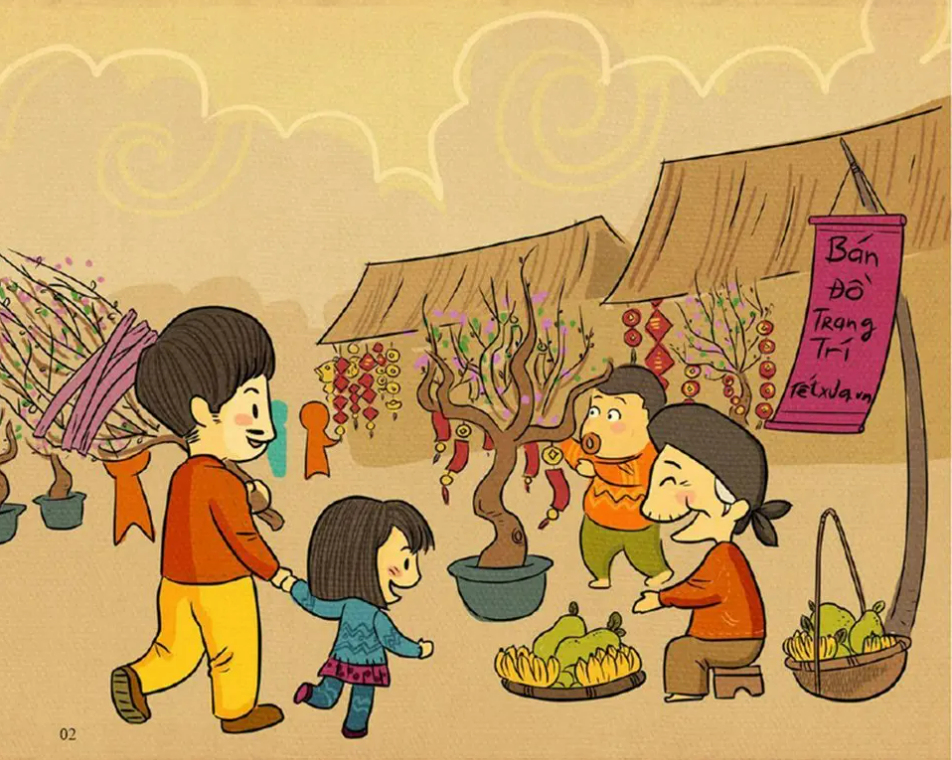 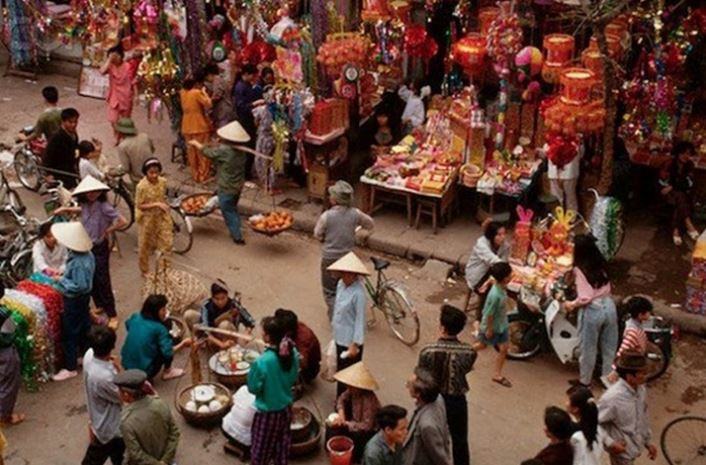 Nội dung chính
Ca ngợi vẻ độc đáo của hoa phượng vĩ, một loài hoa gắn với tuổi học trò.
Hoa học trò
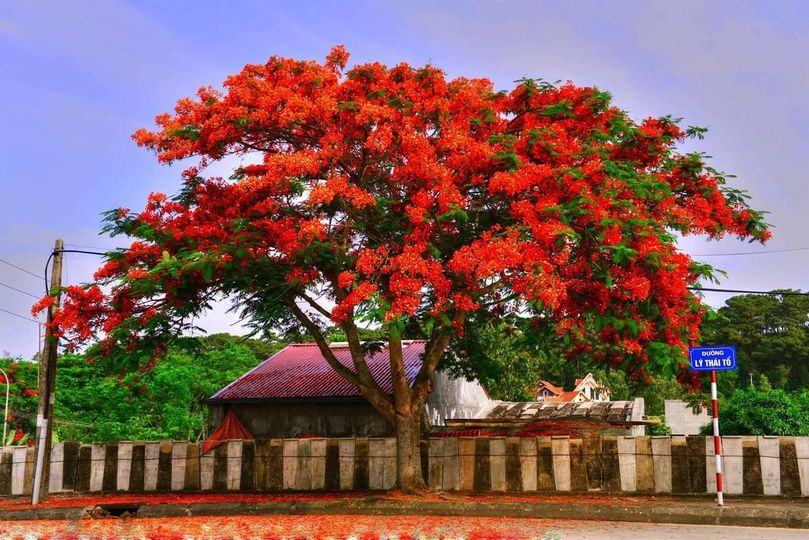 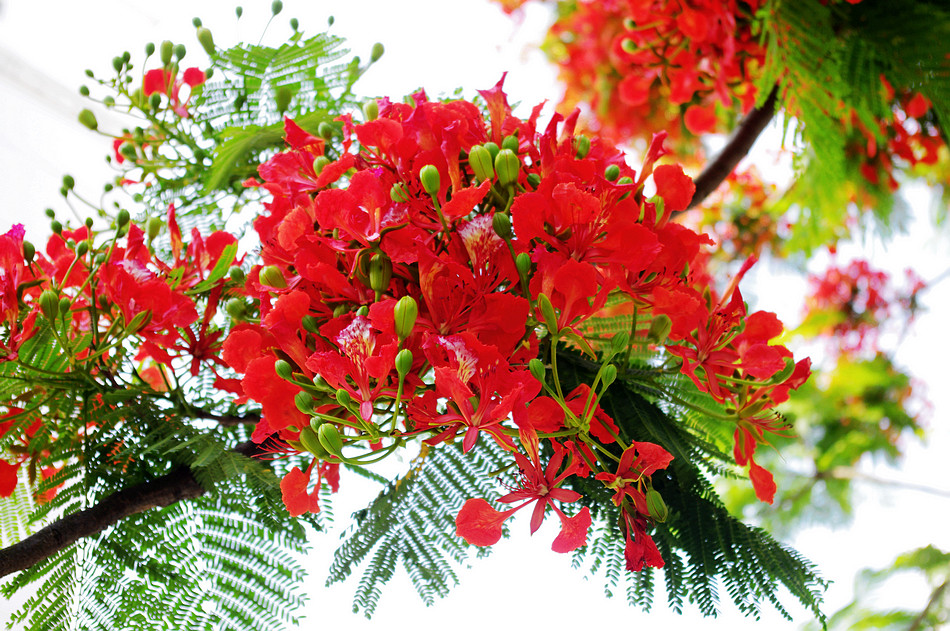 Nội dung chính
Ca ngợi tình yêu nước, yêu con sâu sắc của người phụ nữ Tây Nguyên 
cần cù lao động
, góp sức mình 
vào công cuộc 
kháng chiến 
chống Mĩ cứu 
nước.
Khúc hát ru những em bé lớn lên trên lưng mẹ
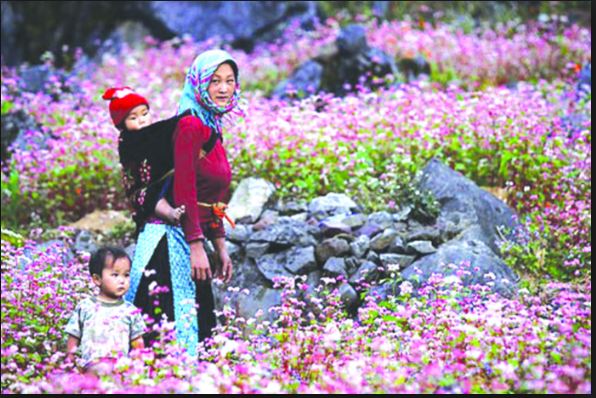 Nội dung chính
Vẽ về cuộc sống an toàn
Kết quả cuộc thi vẽ tranh với chủ đề Em muốn sống an toàn cho thấy: Thiếu nhi VN có nhận thức đúng về an toàn, biết thể hiện nhận thức bằng ngôn ngữ hội họa sáng tạo đến bất ngờ.
Nội dung chính
Ca ngợi vẻ đẹp huy hoàng của biển cả, vẻ đẹp lao động của người dân biển.
Đoàn thuyền đánh cá
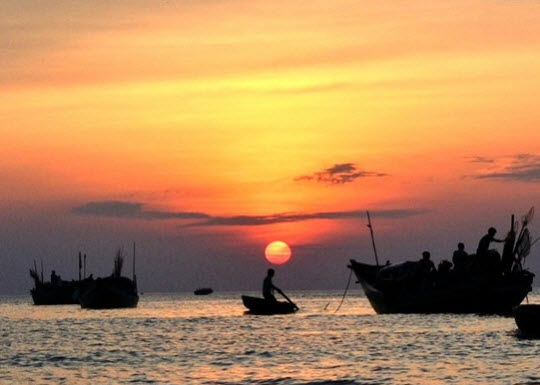 L
Click on the balloon to go back.
Ế
Luyện viết 
Chính tả
v
t
i
ê
u
Ỵ
n
Hoạt động 3
h
h
í
t
Ả
c
n
Cô Tấm của mẹ
Ngỡ từ quả thị bước ra
Bé làm cô Tấm giúp bà xâu kim
Thổi cơm, nấu nước, bế em
Mẹ về khen bé : “Cô tiên xuống trần”
Bao nhiêu công việc lặng thầm
Bàn tay của bé đỡ đần mẹ cha.
Bé học giỏi, bé nết na
Bé là cô Tấm, bé là con ngoan
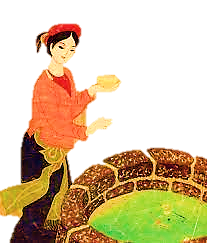 Lê Hồng Thiện
Luyện viết từ khó
nết na
ngỡ
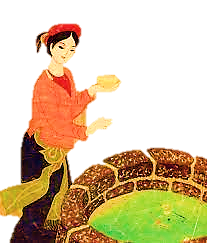 đỡ đần
xuống trần
lặng thầm
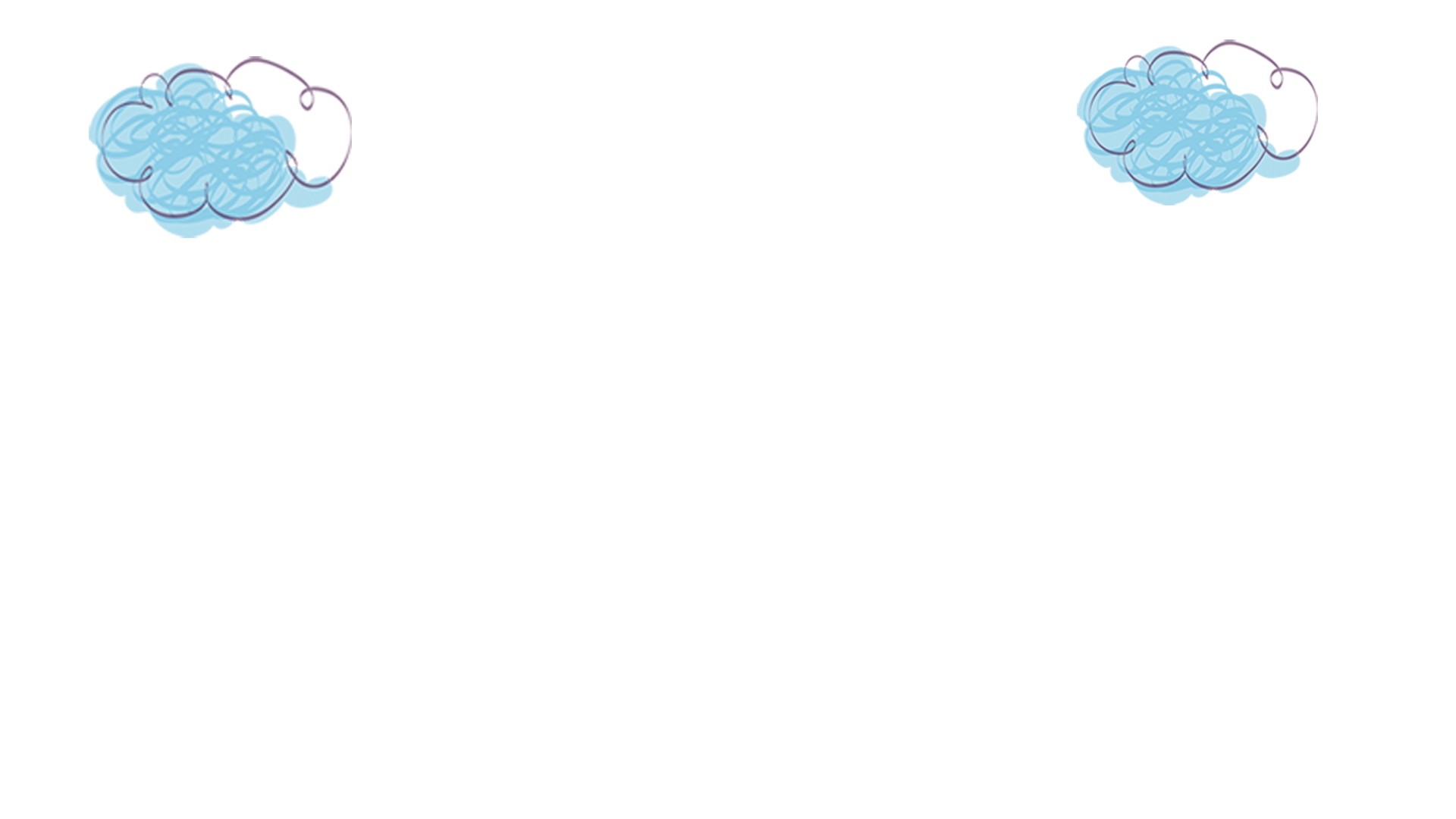 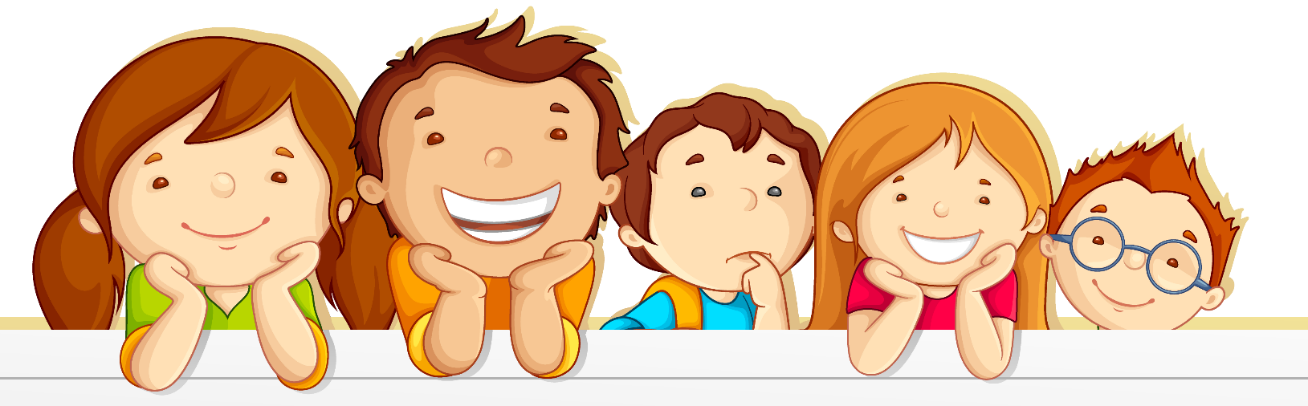 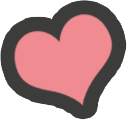 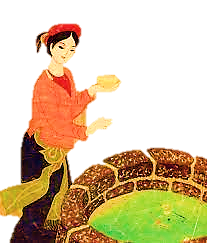 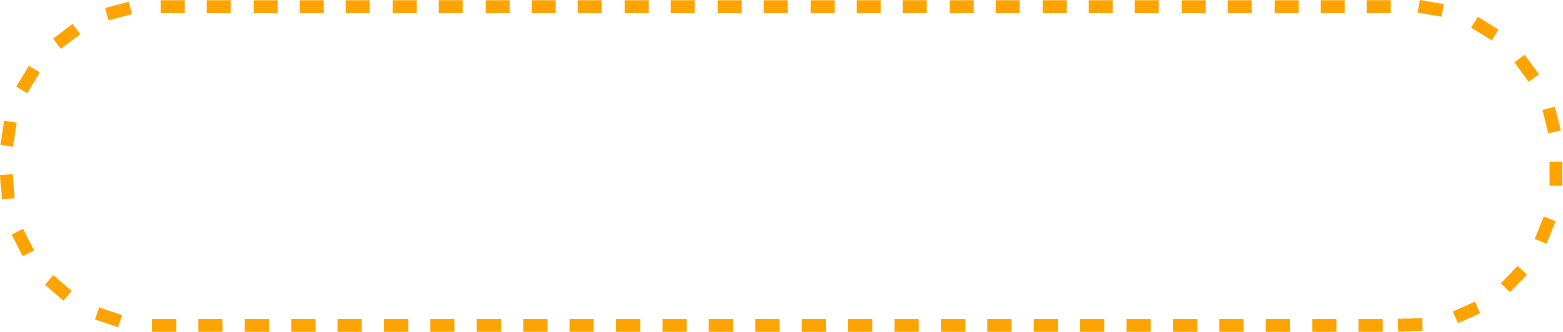 Viết chính tả
Chào
C
h
à
0
BYE BYE